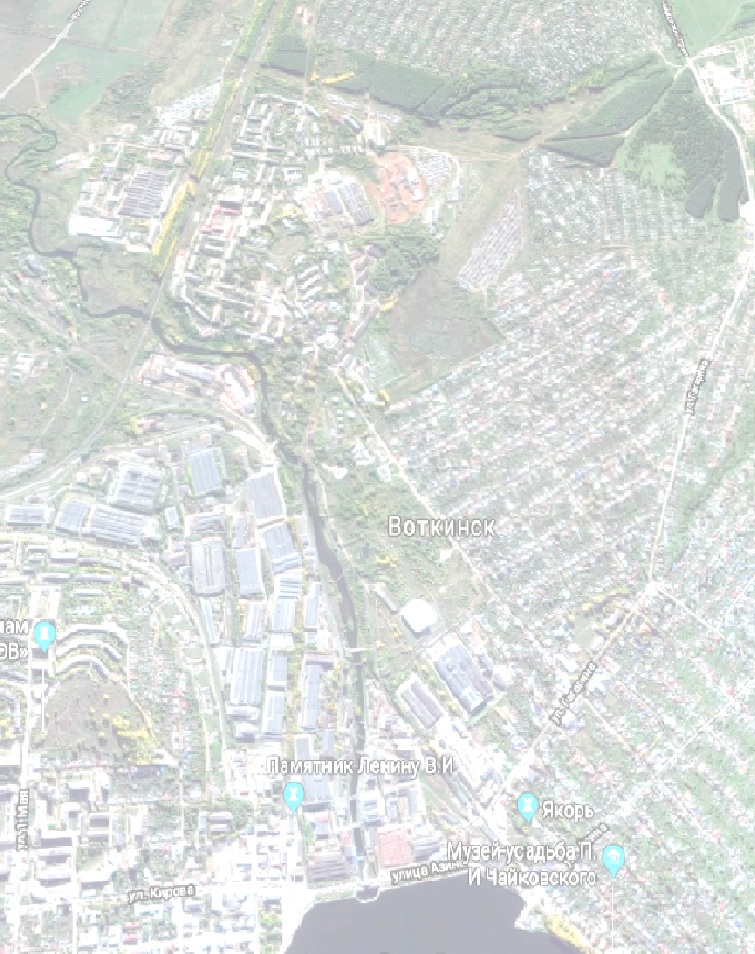 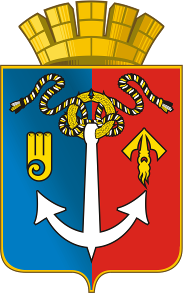 БЮДЖЕТ ДЛЯ ГРАЖДАН 
 к проекту решения 
Воткинской городской Думы
«Об исполнении бюджета муниципального образования 
«Город Воткинск» за 2018 год»
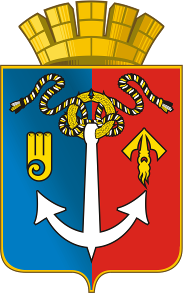 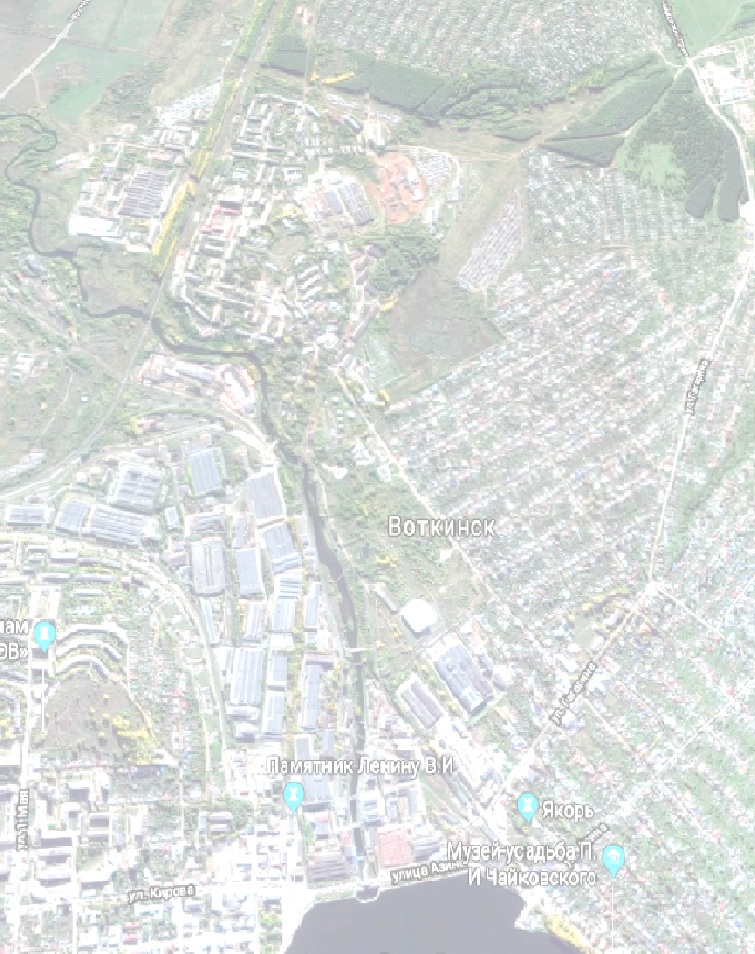 СОДЕРЖАНИЕ
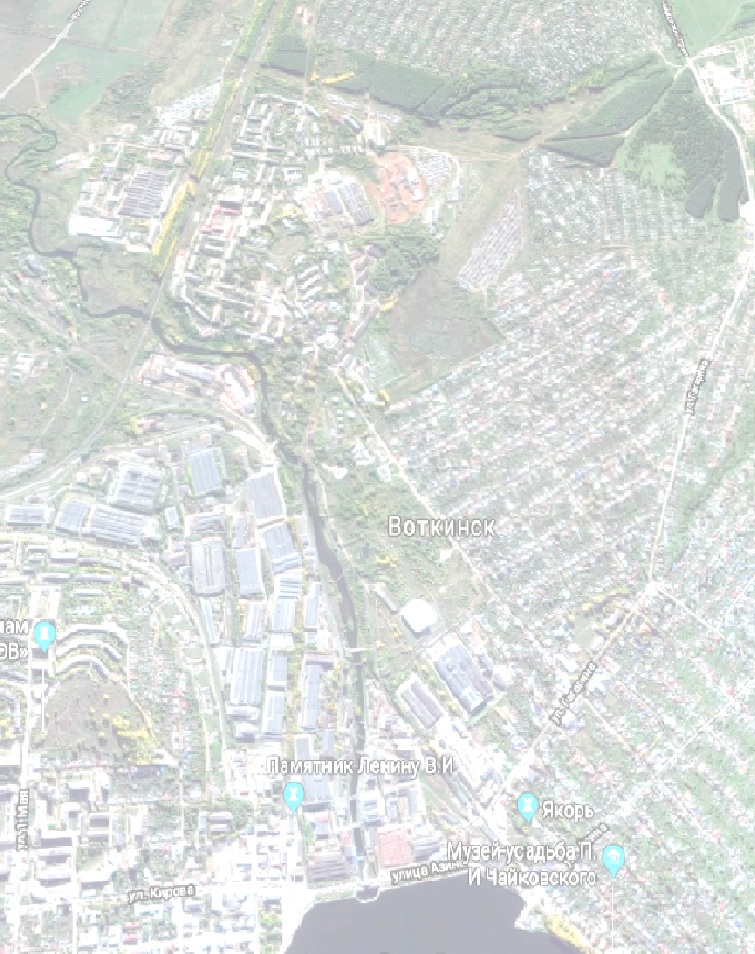 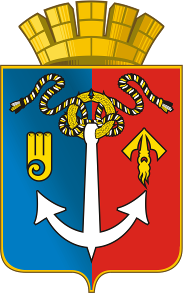 ГЛОССАРИЙ
АЗБУКА БЮДЖЕТА
Бюджет — (от старонормандского bougette — кошель, сумка, кожаный мешок) — форма образования и расходования денежных средств, предназначенных для финансового обеспечения задач и функций государства и местного самоуправления.
Бюджет муниципального образования — фонд денежных средств, предназначенный для финансирования функций,отнесенных к предметам ведения местного самоуправления
Муниципальное учреждение — некоммерческая организация, созданная муниципальным образованием для оказания (муниципальных) услуг, выполнения работ.
Бюджетное учреждение — в целях обеспечения реализации предусмотренных законодательством Российской Федерации полномочий соответственно органов государственной власти (государственных органов) или органов местного самоуправления в сферах науки, образования, здравоохранения, культуры, социальной защиты, занятости населения, физической культуры и спорта, а также в иных сферах.
Автономное учреждение — в целях осуществления предусмотренных законодательством Российской Федерации полномочий органов государственной власти, полномочий органов местного самоуправления в сферах науки, образования, здравоохранения, культуры, средств массовой информации, социальной защиты, занятости населения, физической культуры и спорта, а также в иных сферах в случаях, установленных федеральными законами (в том числе при проведении мероприятий по работе с детьми и молодежью в указанных сферах).
Казенное учреждение — в целях обеспечения реализации предусмотренных законодательством Российской Федерации полномочий органов государственной власти (государственных органов) или органов местного самоуправления, финансовое обеспечение деятельности которого осуществляется за счет средств соответствующего бюджета на основании бюджетной сметы.
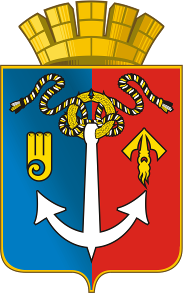 Доходы бюджета — поступающие от населения, организаций, учреждений в бюджет денежные средства в виде:- налогов;- неналоговых поступлений (доходы от продажи имущества, штрафы и т.п.);- безвозмездных поступлений. Не включаются в состав доходов кредиты, доходы от выпуска ценных бумаг, полученные государством (органами местного самоуправления).
Расходы бюджета — выплачиваемые из бюджета денежные средства.
Дефицит бюджета — превышение расходов бюджета над его доходами.
Профицит бюджета — превышение доходов бюджета над его расходами.
Капитальные расходы — расходы на инновационную и инвестиционную деятельность. Они включают расходы на: инвестиции в соответствии с утвержденной инвестиционной программой; расходы на проведение капитального ремонта объектов государственной (муниципальной) собственности.
Межбюджетные отношения —  взаимоотношения между публично-правовыми образованиями по вопросам регулирования бюджетных правоотношений, организации и осуществления бюджетного процесса
Межбюджетные трансферты — средства, предоставляемые одним бюджетом бюджетной системы Российской Федерации другому бюджету бюджетной системы Российской Федерации. Виды:
Дотации (от лат. dotatio — дар, пожертвование) — межбюджетные трансферты, предоставляемые на безвозмездной и безвозвратной основе без установления направлений и (или) условий их использования.  (Виды: дотации на выравнивание бюджетной обеспеченности (выравнивание финансовых возможностей территорий), дотации на сбалансированность (на поддержку мер по обеспечению сбалансированности бюджетов).
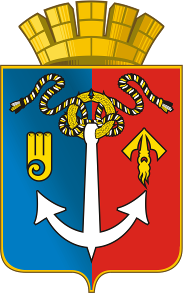 Субсидии (от лат. subsidium — помощь, поддержка) — межбюджетные трансферты, предоставляемые в целях софинансирования расходных обязательств того бюджета, которому они предоставляются.
      Бюджетным кодексом РФ предусмотрена возможность предоставления субсидий бюджетам субъектов Российской Федерации из федерального бюджета, а также местным бюджетам из бюджета субъекта Российской Федерации.
 
      Субве́нции (от лат. subvenire — «приходить на помощь») — межбюджетные трансферты, предоставляемые в целях финансирования расходных обязательств того бюджета, которому они предоставляются, возникающих при передаче полномочий с того бюджета, из которого они предоставляются.
      Бюджетным кодексом РФ предусмотрена возможность предоставления субвенций бюджетам субъектов Российской Федерации из федерального бюджета, а также местным бюджетам из бюджета субъекта Российской Федерации.
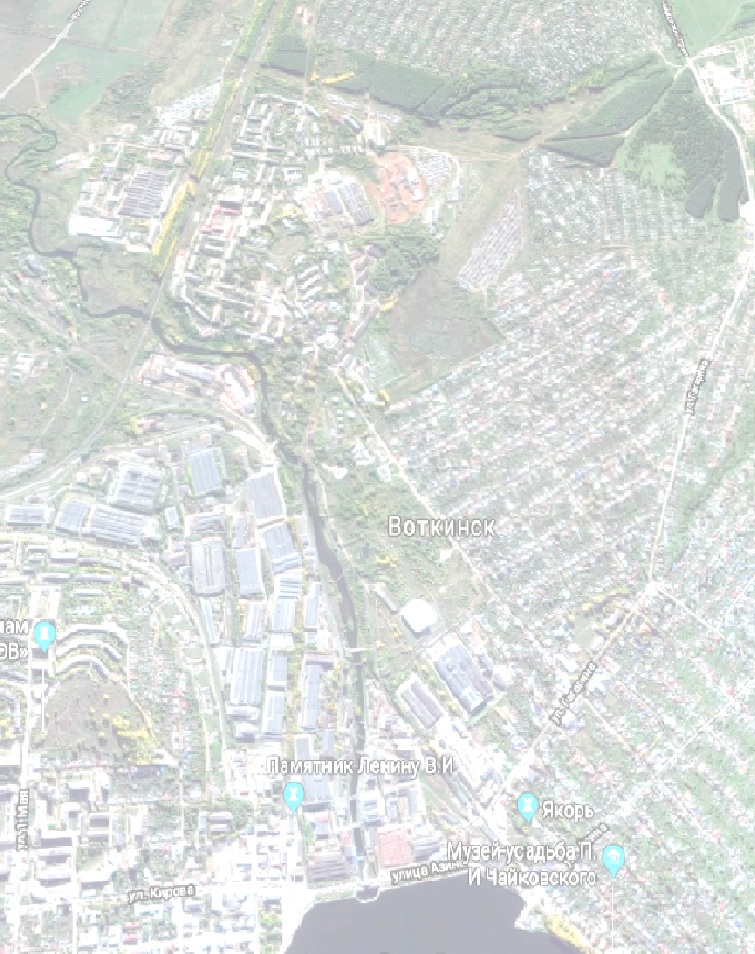 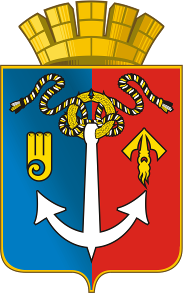 Структура доходов бюджета города Воткинска исполнение за 2018 годДОХОДЫ ВСЕГО  1 935 464,9 тыс.руб.
1 373 190,1 71%
562 274,8  29%
Налог на доходы физических лиц                                                                                   
                                                337 220,8
Дотации       
204 931,1
Акцизы по подакцизным товарам          
                                                    8 746,4
Субсидии
225 870,1
Налоги на совокупный доход                         
                                                  40 566,1
Налоги на имущество         86 856,6
Субвенции 
 936 282,3
Госпошлина                           12 576,7
Доходы от использования имущества                              48 144,5
Иные межбюджетные трансферты         1 013,1
Платежи при пользовании природными ресурсами       1 976,2
Доходы от оказания платных услуг (работ) и компенсации затрат государства                                 618,9
Прочие безвозмездные поступления
5 500,8
Доходы от продажи матер. и нематериальных активов   15 560,5
Штрафы                                    9 978,2
Прочие налоговые и неналоговые                                                                  
                                                         29,9
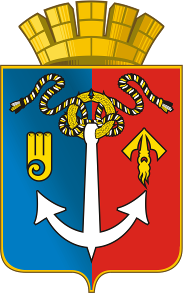 Общий объем доходов за 2018 год согласно классификации доходов бюджетов Российской Федерации
(тыс.руб.)
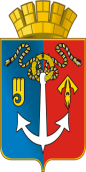 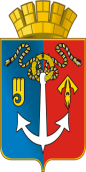 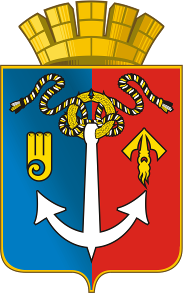 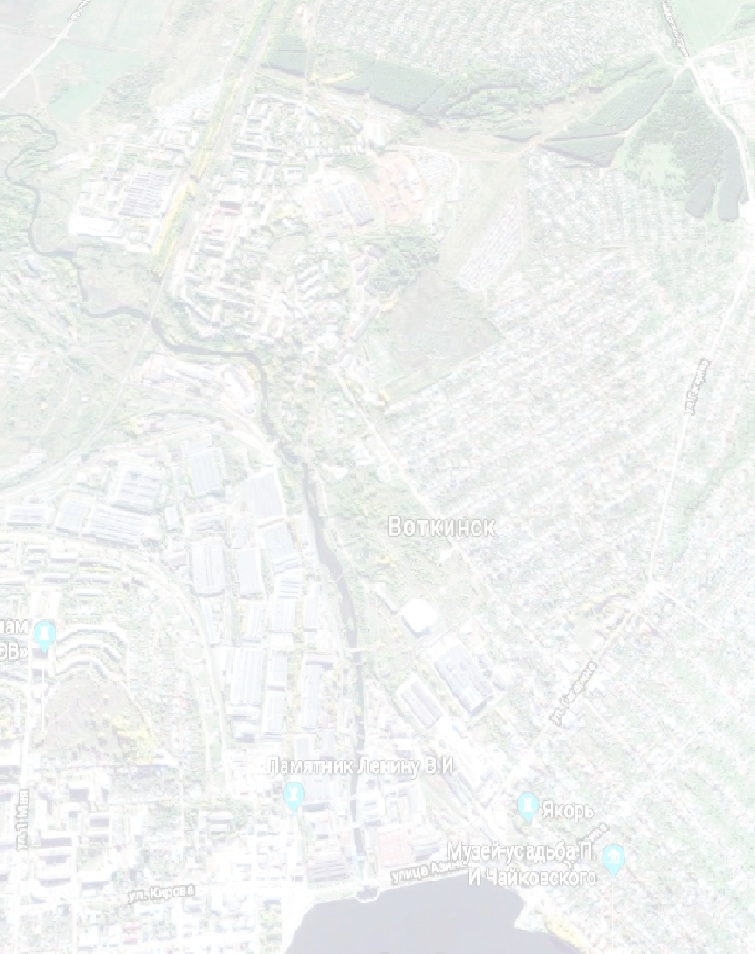 Структура расходов бюджета города Воткинскаисполнение за 2018 год
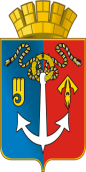 Исполнение расходов по разделам и подразделам  классификации расходов  Бюджета муниципального образования  «Город Воткинск» за 2018 год
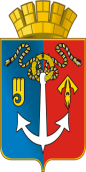 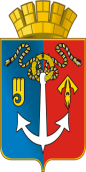 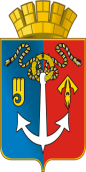 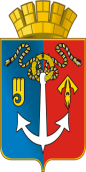 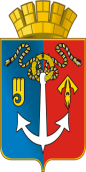 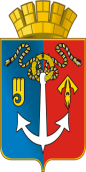 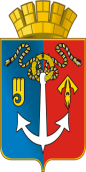 *Графа "Пояснения" заполняется в случае отклонения свыше 5%
Исполнение бюджетных ассигнований по муниципальным  программам и непрограммным направлениям расходов Бюджета муниципального образования «Город Воткинск» за 2018 год
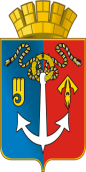 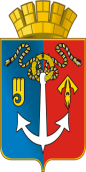 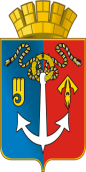 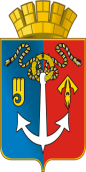 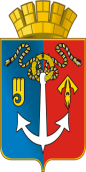 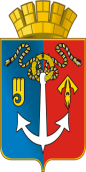 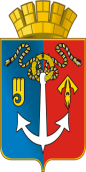 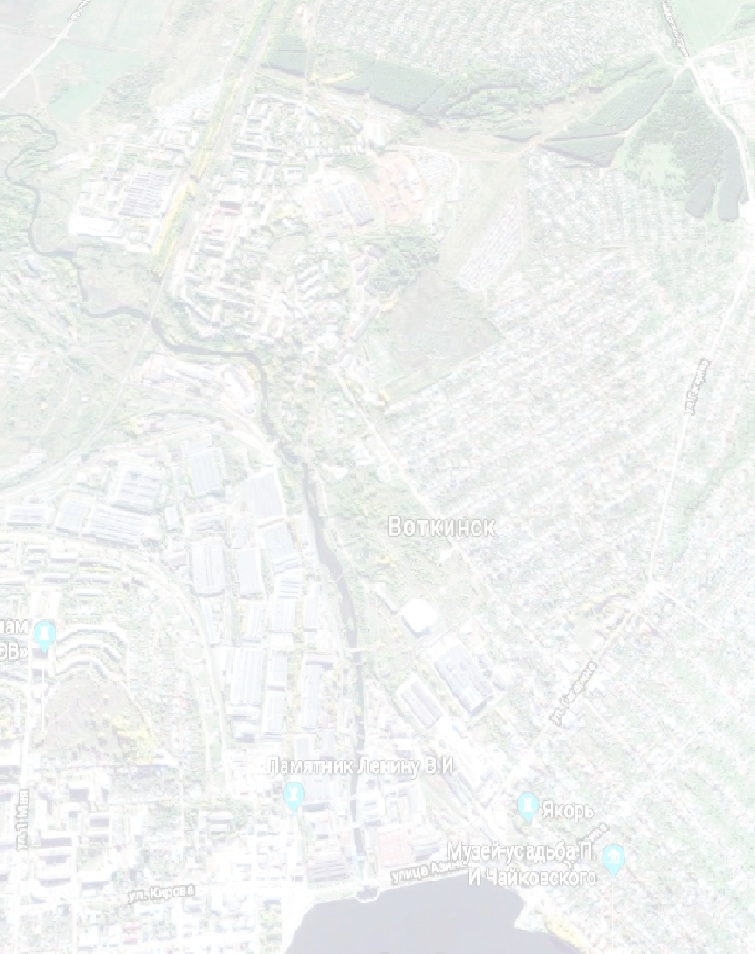 Контактная информация
График работы:
Пн. – Чт. 8:30 – 17:30
Пт.    8:30 – 16:30
Сб. – Вс. выходной

Обед 12:00 - 12:48
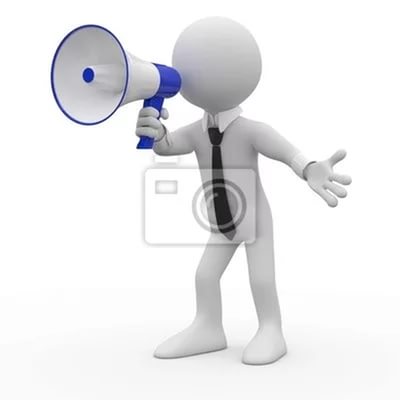 Электронная почта Управления финансов Администрации г.Воткинска:
minfin28votkinsk@yandex.ru
Заместитель главы Администрации города Воткинска по экономике, финансам и инвестициям – Сорокина Ольга Юрьевна ул. Ленина, 7, каб. 329. 
Личный прием – первый вторник месяца с 14:00 часов 
Запись на прием - первый понедельник месяца по тел. 5-17-75